Next Steps towards Technical Proposal
Eric James
Far Detector Technical Board Meeting
November 9, 2017
Current Status
Thanks to everyone for their efforts towards putting together the first draft of the global WBS and in making the first assignments of institutional interests to the lowest-level WBS elements   
 
This information was well-received by the funding agency representatives at the RRB meeting on November 2-3
2
Next Steps towards Technical Proposal
11.09.17
Next Major Milestone
Submission of Technical Proposal to LBNC in May 2018 with complete draft available a month earlier for internal collaboration review
 
Technical Proposal should broadly follow the structure of the TDRs with almost identical chapter/section headings but compressed content (~5 times shorter than that envisioned for TDR sections)

Envisioned as path to TDR (not detour)
3
Next Steps towards Technical Proposal
11.09.17
Consortia Deliverable #1
Each consortia needs to identify an editor for their section(s) of the Technical Proposal and TDRs

This individual should be identified by next Technical Board meeting (week of November 20th)
 
Complete Table of Contents for the Technical Proposals and TDRs (down to the section level headings) due in December
4
Next Steps towards Technical Proposal
11.09.17
Technical Proposal Structure
Volume I : Executive Summary
 
Volume II : Single-phase DUNE Far Detector

Volume III : Dual-phase DUNE Far Detector

Volume IV : Software & Computing
5
Next Steps towards Technical Proposal
11.09.17
Technical Proposal Structure (cont.)
Volumes II & III : 
Design Motivation (~5 pages)
Detector Overview (~10 pages)
APA/CRP (~30 pages)
HV System (~30 pages)
TPC Electronics (~30 pages)
Photon Detection System (~30 pages)
DAQ (~30 pages)
Slow Controls & Beam Instrumentation (~20 pages)
Technical Coordination (~30 pages)
Detector Performance (~10 pages)
Responsibilities ( ~10 pages)
There will also be an overall editor for both Volume II & III
6
Next Steps towards Technical Proposal
11.09.17
Other Required Deliverables
Updated global WBS with better fleshed-out institutional interests

Preliminary cost estimates

Preliminary risk register

Preliminary interface documentation

Draft project schedule
7
Next Steps towards Technical Proposal
11.09.17
Activities in 2018/2019
Each consortia should be in process of producing a schedule of activities for 2018 and 2019 that allows for submission of the TDRs to the LBNC in April 2019   

As part of this exercise, DUNE management would like to develop internal milestones for each of the consortia during this time period

In particular, want to have milestones that lay out the process for making key technological decisions
8
Next Steps towards Technical Proposal
11.09.17
Time scale for technological decisions
At the time of Technical Proposal, the presentation of alternative detector designs is acceptable

In these cases, will need to lay out a plan in the Technical Proposal for how the necessary technological decisions will be made on the time frame of the TDRs

At the time of the TDRs, a clear baseline design needs to be presented (hopefully there will be convergence on most of the choices by this point)
9
Next Steps towards Technical Proposal
11.09.17
Consortia Deliverable #2
Schedule of activities for 2018 and 2019 with tracking milestones

Due at December 7th Technical Board meeting

Will be integrated into common MS Project schedule by the end of the calendar year

Initiates discussions with DUNE management about locating resources for needed activities
10
Next Steps towards Technical Proposal
11.09.17
Further WBS Development
Good start here but further iteration required

Need to make sure that we provide full descriptions for each WBS element (some consortia more advanced here than others)
Need to further flesh out interfaces between consortia  

Steve will continue to work with consortia leadership teams on developing the WBS

As part of this process, we will work with the consortia to develop preliminary interface docs
11
Next Steps towards Technical Proposal
11.09.17
Interface Documents
Needed between each of the consortia (as appropriate) and for each of the consortia with Technical Coordination 

At time of Technical Proposal, these should basically provide a description of the boundaries between detector subsystems
By the time of the TDRs, these should advance to contain all of the needed mechanical drawings, cable layouts, etc… 
 
An interface document template will be produced to serve as a starting point
12
Next Steps towards Technical Proposal
11.09.17
Consortia Deliverable #3
Rough drafts of all required interface documents 

Due at December 21st Technical Board Meeting  
 
Requires consortia leadership teams to meet individually with some number of their counterparts and with members of the Technical Coordination team
13
Next Steps towards Technical Proposal
11.09.17
Preliminary Cost Estimates
Far Detector cost estimates should benefit greatly from the ProtoDUNE experience (full-scale module production)

Up to now, have been working with ProtoDUNE construction teams to start documenting production costs

Attempting to capture both M&S costs and the required number of labor hours (example on next two slides)

Will work with Neutrino Cost Group (NCG) to define exactly what is needed in terms of supporting documentation and the procedures for rolling-up the costs associated with each deliverable – initial iteration will occur between now and end of calendar year
14
Next Steps towards Technical Proposal
11.09.17
Example: Single-phase Photon Detectors
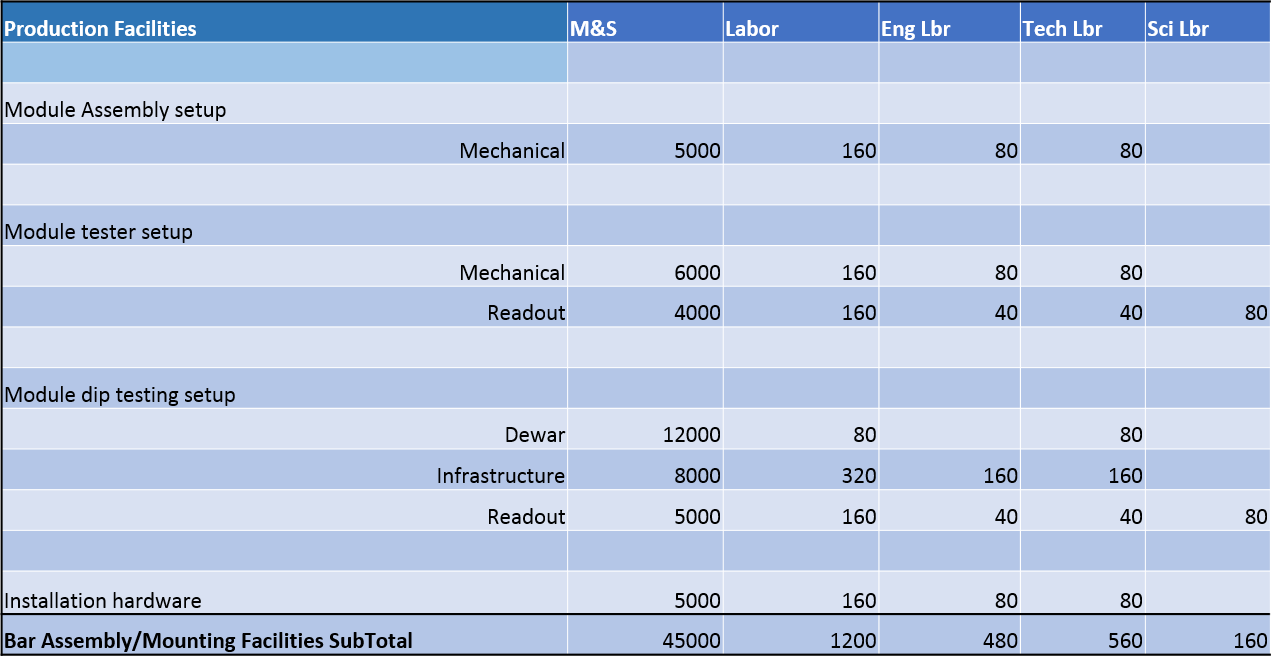 Production Facility Setup Costs
15
Next Steps towards Technical Proposal
11.09.17
Example: Single-phase Photon Detectors
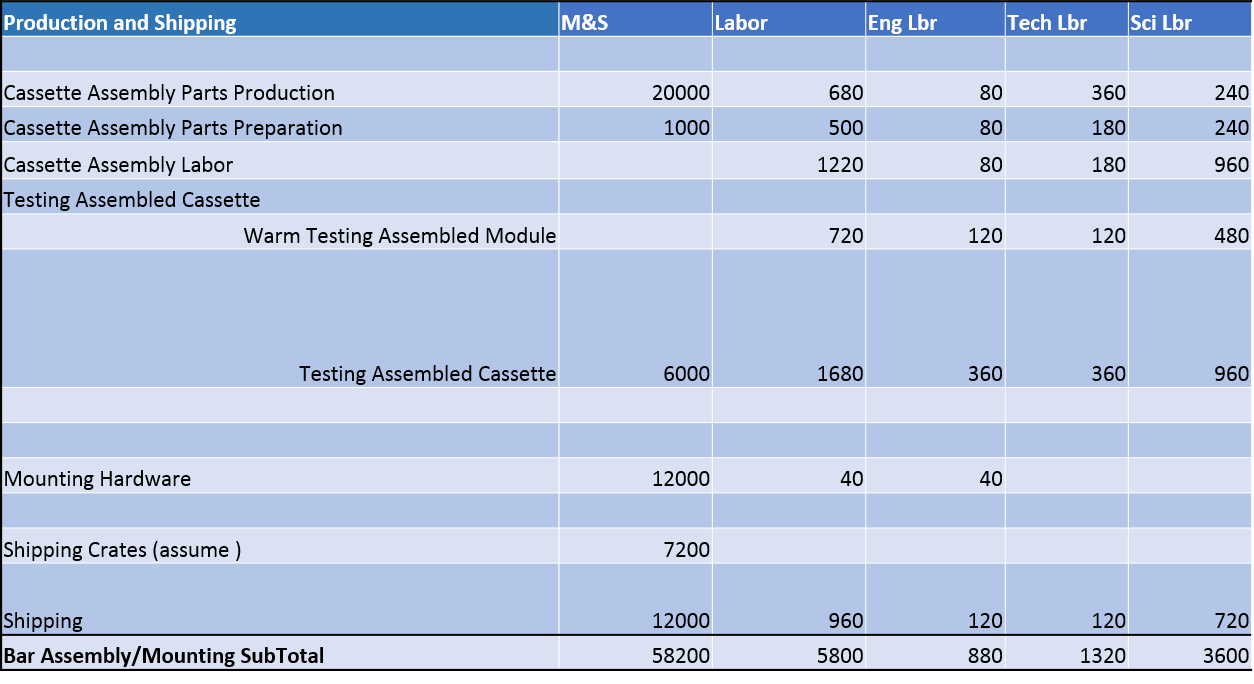 Fabrication Costs (60 PD bars)
16
Next Steps towards Technical Proposal
11.09.17
Developing FD Cost Estimates
Between now and end of calendar year, we will continue to work with ProtoDUNE managers to collect cost details 

Will also iterate with NCG to understand expectations for the preliminary cost estimates that will be submitted in conjunction with the Technical Proposals 

Plan for consortia leadership teams to take ownership of their cost estimates in early 2018

Submission of preliminary cost estimates to NCG is targeted for one month after submission of Technical Proposal to LBNC
17
Next Steps towards Technical Proposal
11.09.17
Risk Registry
There is an expectation that cost estimates will be accompanied by some accounting of associated risks
Not a quantitative accounting of risks as in the US-DOE project world, but rather a qualitative assessment with proposed mitigation strategies    

Tentatively planning to hold a risk workshop in January to start developing what is needed
Also requires further iteration with NCG and LBNC
18
Next Steps towards Technical Proposal
11.09.17
Far Detector Construction Schedules
As part of the process for producing the Technical Proposal, we will need to start developing a schedule for Far Detector construction, installation, and commissioning (2020 and beyond)
Expected to map to developed WBS structure 

Will provide a set of target dates for the start and finish of the installation process for each detector module
These dates will remain fixed over the next year and then revisited in early 2019 (prior to the release of the TDRs)
19
Next Steps towards Technical Proposal
11.09.17
Current “Stakes-in-the-Ground”
High-level international project milestones : 






Technical Coordination will establish other lower-level milestones from these as needed to assist in the planning process.
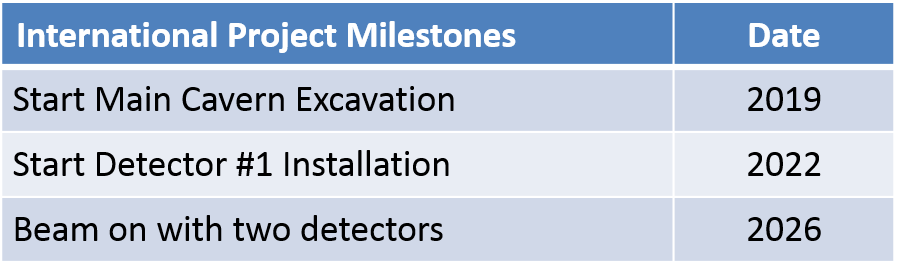 20
Next Steps towards Technical Proposal
11.09.17
Next Technical Board Meetings
Due to the Thanksgiving holiday in the US, propose to have our next meeting on Monday, November 20th starting at 10am Chicago-time.

December meetings would be on Thursday, December 7th and Thursday, December 21st at the regular (9am Chicago-time) starting time
21
Next Steps towards Technical Proposal
11.09.17